Bir Boyutta Sabit İvmeli Hareket
Nazmie Garip
Ali ERYILMAZ
Bugün Neler Öğreneceğiz?
Önceki Dersin Özeti
 Siz Yarışsaydınız? 
 Konum, Hız, İvme: Hatırlatma 
Bir Boyutta Sabit İvmeli Hareket
Havasız Ortamda Serbest Düşme
 Konum-Zaman, Hız- Zaman, İvme- Zaman Grafikleri
 Grafiğe Göre Hareket Edelim 
 Hareket Denklemleri 
 Siz Yarışsaydınız? 
Günün Özeti
Soru Çözümü
Kazanımlar
11.1.4.1. Bir boyutta sabit ivmeli hareketi analiz eder. 
a) Hareket denklemleri verilir. 

b) Öğrencilerin sabit ivmeli hareket ile ilgili konum-zaman, hız-zaman ve ivme-zaman grafiklerini çizmeleri, yorumlamaları ve grafikler arasında dönüşüm yapmaları sağlanır. 

11.1.4.2. Bir boyutta sabit ivmeli hareket ile ilgili hesaplamalar yapar. 
11.1.4.3. Hava direncinin ihmal edildiği ortamda düşen cisimlerin hareketlerini analiz eder. 

İlk hızsız bırakılan cisimler için hareket denklemleri, konum-zaman, hız-zaman ve ivme-zaman grafikleri verilerek matematiksel hesaplamalar yapılması sağlanır.
Önceki Ders Neler Öğrendik ?
Aynı Zamanda mı Düşerler?
Çekebilir mi?
Newton’un Hareket Kanunları: Hatırlatma
Sürtünme Kuvveti: Hatırlatma
Soru Çözme Stratejisi
Serbest Cisim Diyagramı
Günün Özeti
Soru Çözümü
Önceki Dersin Özeti
 Siz Yarışsaydınız? 
 Konum, Hız, İvme: Hatırlatma 
Bir Boyutta Sabit İvmeli Hareket
Havasız Ortamda Serbest Düşme
 Konum-Zaman, Hız- Zaman, İvme- Zaman Grafikleri
 Grafiğe Göre Hareket Edelim 
 Hareket Denklemleri 
 Siz Yarışsaydınız? 
Günün Özeti
Soru Çözümü
Siz Yarışsaydınız?
Önceki Dersin Özeti
 Siz Yarışsaydınız? 
 Konum, Hız, İvme: Hatırlatma 
Bir Boyutta Sabit İvmeli Hareket
Havasız Ortamda Serbest Düşme
 Konum-Zaman, Hız- Zaman, İvme- Zaman Grafikleri
 Grafiğe Göre Hareket Edelim 
 Hareket Denklemleri 
 Siz Yarışsaydınız? 
Günün Özeti
Soru Çözümü
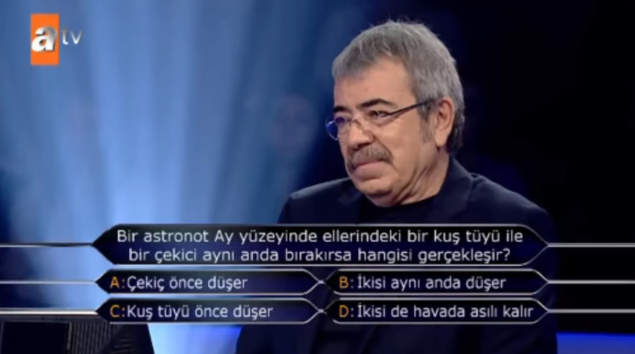 Konum, Hız, İvme: Hatırlatma
Önceki Dersin Özeti
 Siz Yarışsaydınız? 
 Konum, Hız, İvme: Hatırlatma 
Bir Boyutta Sabit İvmeli Hareket
Havasız Ortamda Serbest Düşme
 Konum-Zaman, Hız- Zaman, İvme- Zaman Grafikleri
 Grafiğe Göre Hareket Edelim 
 Hareket Denklemleri 
 Siz Yarışsaydınız? 
Günün Özeti
Soru Çözümü
Konum: Cismin seçilen bir referans noktasına göre yönlü uzaklığıdır. Vektörel bir büyüklüktür, birimi metredir.        harfi ile gösterilir.
Yerdeğiştirme:Δ     =    -   0


Hız: Hareketli bir cismin birim zamandaki yer değiştirmesine hız denir.  Vektörel bir büyüklüktür, birimi m/s’dir. 



İvme: Hareket eden cismin birim zamanda hızında meydana gelen değişikliğe ivme denir.  Birimi m/s2’dir.
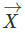 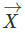 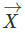 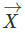 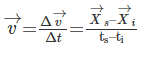 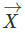 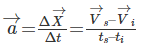 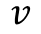 Günlük hayattan bir boyutta sabit ivmeli harekete örnekler verebilir misiniz?
Önceki Dersin Özeti
 Siz Yarışsaydınız? 
 Konum, Hız, İvme: Hatırlatma 
Bir Boyutta Sabit İvmeli Hareket
Havasız Ortamda Serbest Düşme
 Konum-Zaman, Hız- Zaman, İvme- Zaman Grafikleri
 Grafiğe Göre Hareket Edelim 
 Hareket Denklemleri 
 Siz Yarışsaydınız? 
Günün Özeti
Soru Çözümü
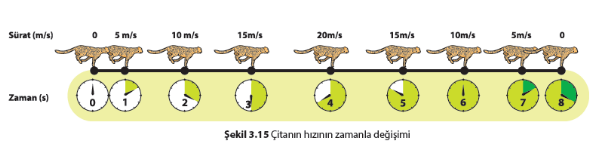 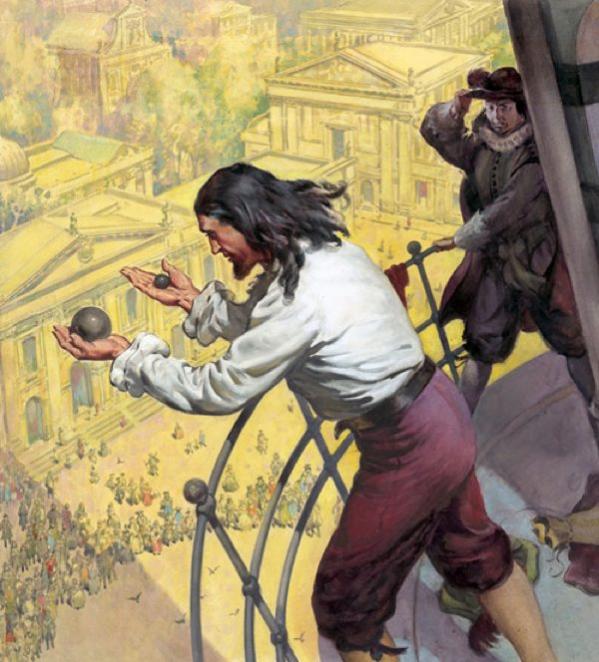 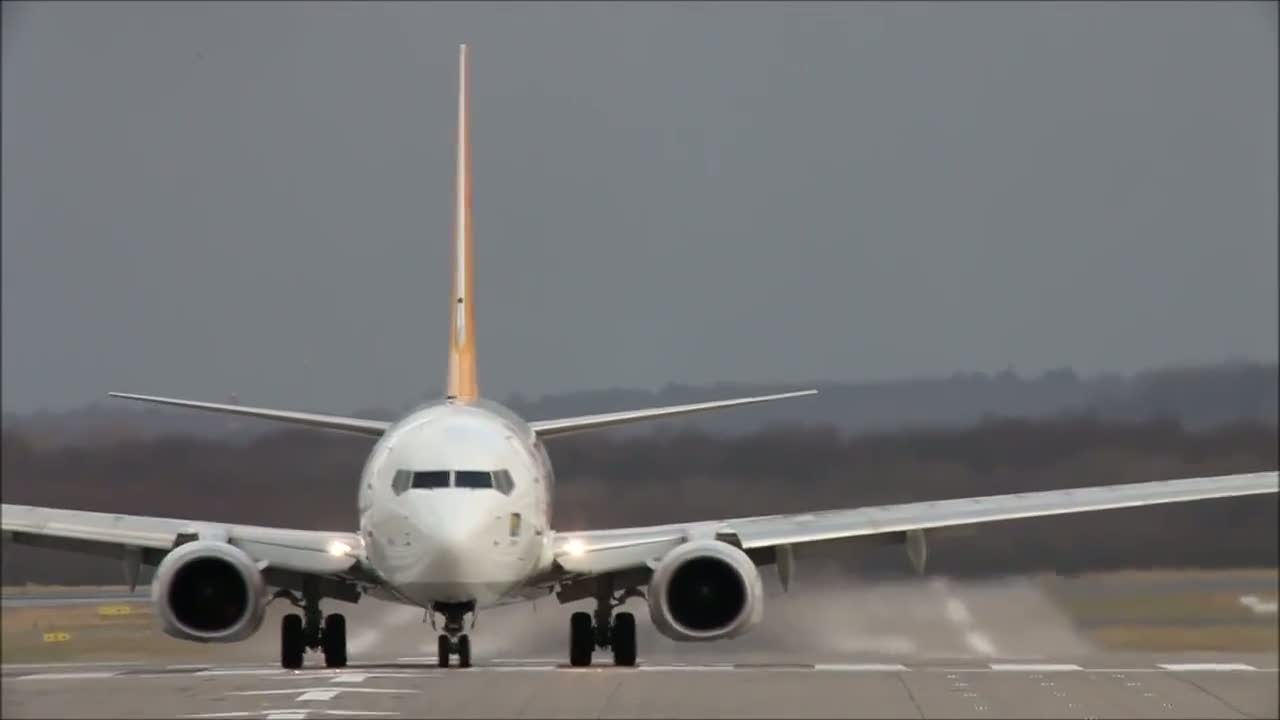 Havasız Ortamda Serbest Düşme
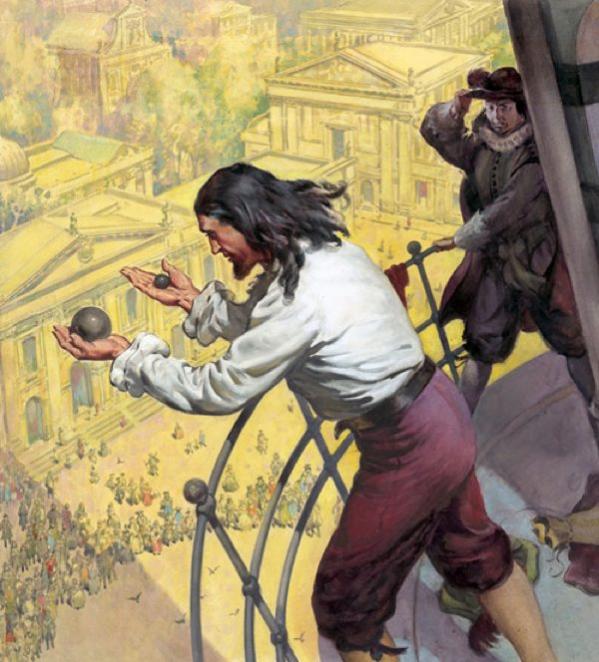 Cisimlerin yalnızca yerçekimi etkisi ile yaptıkları harekettir.

Burada harekete sebep olan kuvvet cismin ağırlığıdır.
Önceki Dersin Özeti
 Siz Yarışsaydınız? 
 Konum, Hız, İvme: Hatırlatma 
Bir Boyutta Sabit İvmeli Hareket
Havasız Ortamda Serbest Düşme
 Konum-Zaman, Hız- Zaman, İvme- Zaman Grafikleri
 Grafiğe Göre Hareket Edelim 
 Hareket Denklemleri 
 Siz Yarışsaydınız? 
Günün Özeti
Soru Çözümü
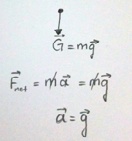 Konum-Zaman, Hız-Zaman, İvme-Zaman Grafikleri
Önceki Dersin Özeti
 Siz Yarışsaydınız? 
 Konum, Hız, İvme: Hatırlatma 
Bir Boyutta Sabit İvmeli Hareket
Havasız Ortamda Serbest Düşme
 Konum-Zaman, Hız- Zaman, İvme- Zaman Grafikleri
 Grafiğe Göre Hareket Edelim 
 Hareket Denklemleri 
 Siz Yarışsaydınız? 
Günün Özeti
Soru Çözümü
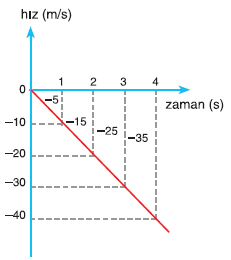 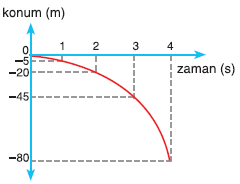 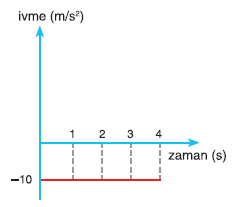 Grafik Dönüşümleri
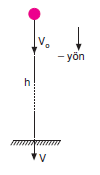 10 m/s ilk hız ile aşağıya doğru dik bir şekilde fırlatılan topun hareketi süresince konum-zaman, hız-zaman ve ivme-zaman grafiklerini çiziniz.
Önceki Dersin Özeti
 Siz Yarışsaydınız? 
 Konum, Hız, İvme: Hatırlatma 
Bir Boyutta Sabit İvmeli Hareket
Havasız Ortamda Serbest Düşme
 Konum-Zaman, Hız- Zaman, İvme- Zaman Grafikleri
 Grafiğe Göre Hareket Edelim 
 Hareket Denklemleri 
 Siz Yarışsaydınız? 
Günün Özeti
Soru Çözümü
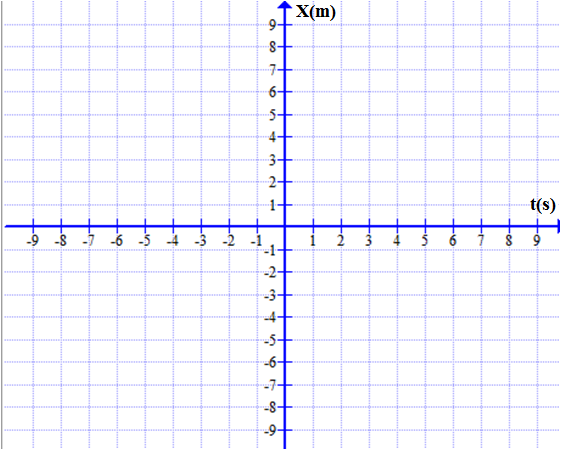 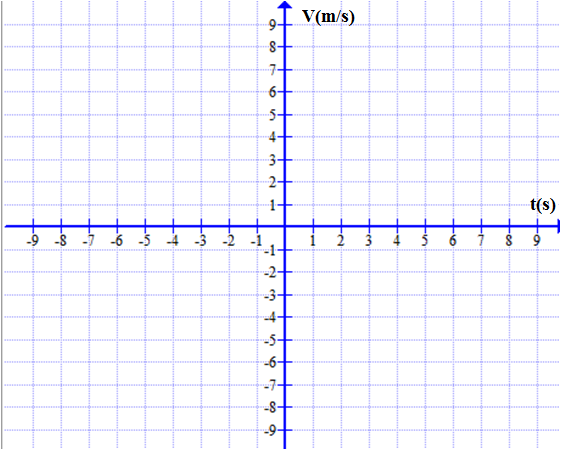 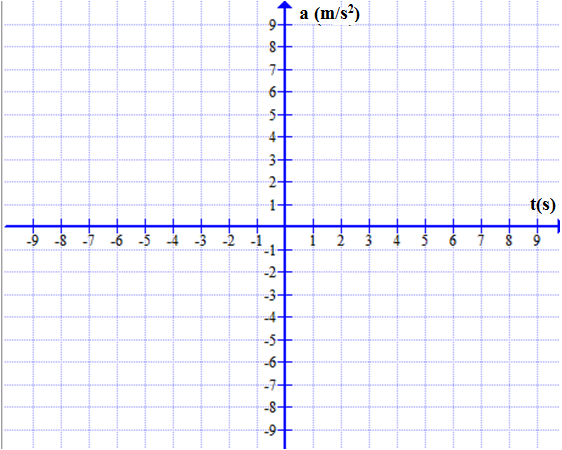 Grafik Dönüşümleri
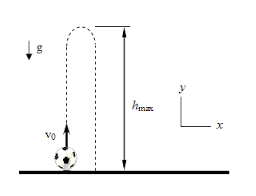 Bir top yerden yukaruya doğru dik bir şekilde 30 m/s hız ile atılıyor. Topun hareketi süresince konum-zaman, hız-zaman ve ivme-zaman grafiklerini çiziniz.
Önceki Dersin Özeti
 Siz Yarışsaydınız? 
 Konum, Hız, İvme: Hatırlatma 
Bir Boyutta Sabit İvmeli Hareket
Havasız Ortamda Serbest Düşme
 Konum-Zaman, Hız- Zaman, İvme- Zaman Grafikleri
 Grafiğe Göre Hareket Edelim 
 Hareket Denklemleri 
 Siz Yarışsaydınız? 
Günün Özeti
Soru Çözümü
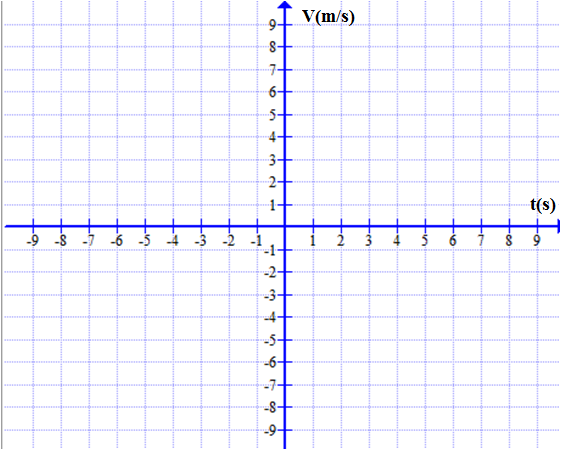 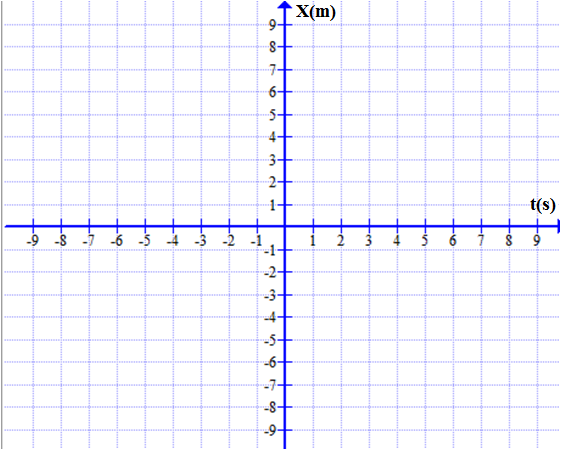 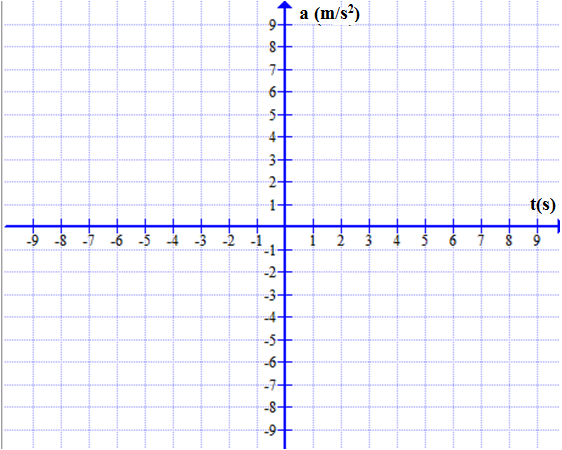 Grafik Dönüşümleri
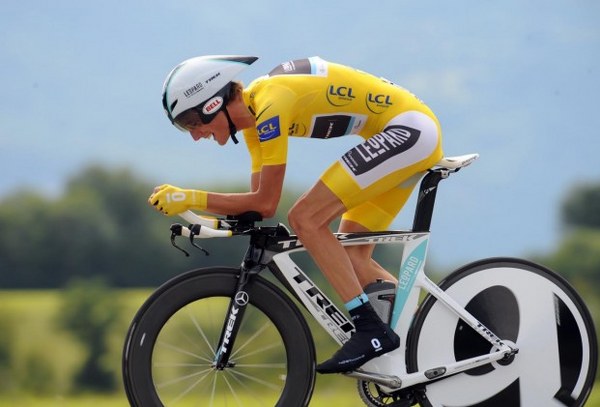 Durmakta olan bir bisikletli 1 m/s2 sabit ivme ile batıya doğru hareket etmektedir. Bisikletlinin hareketi süresince konum-zaman, hız-zaman ve ivme-zaman grafiklerini çiziniz.
Önceki Dersin Özeti
 Siz Yarışsaydınız? 
 Konum, Hız, İvme: Hatırlatma 
Bir Boyutta Sabit İvmeli Hareket
Havasız Ortamda Serbest Düşme
 Konum-Zaman, Hız- Zaman, İvme- Zaman Grafikleri
 Grafiğe Göre Hareket Edelim 
 Hareket Denklemleri 
 Siz Yarışsaydınız? 
Günün Özeti
Soru Çözümü
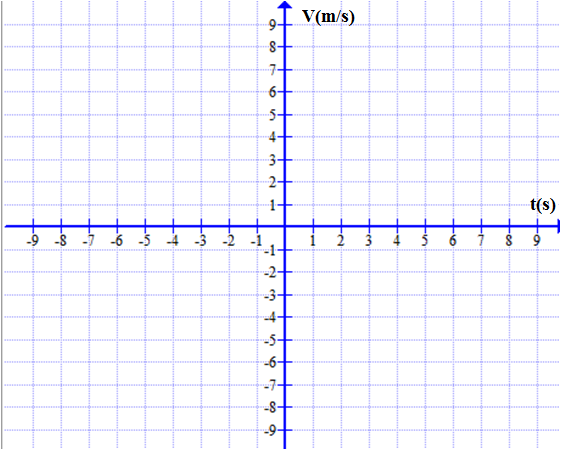 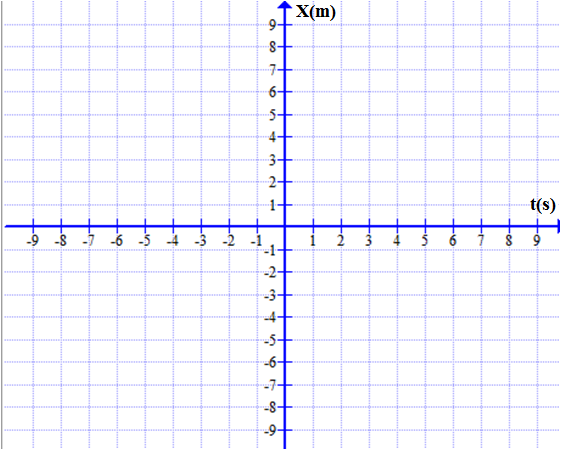 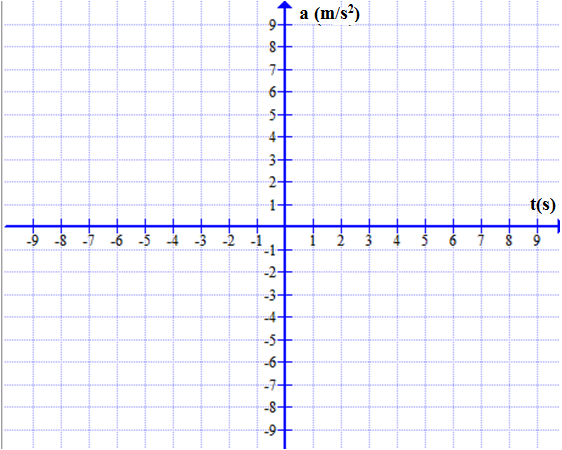 Grafik Dönüşümleri
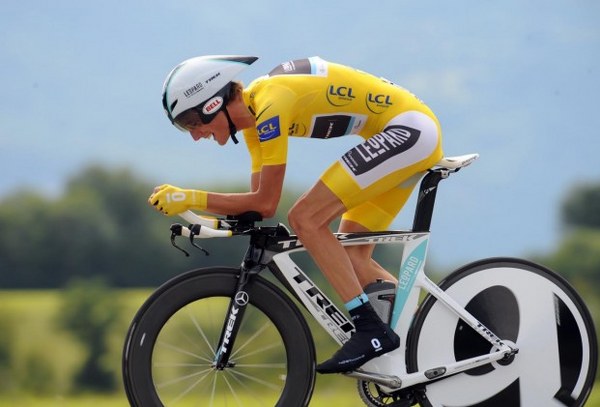 12 m/s hızla batıya doğru hareket etmekte olan bisikletli eve yaklaşırken 2 m/s2 sabit ivme ile yavaşlayıp duruyor. Bisikletlinin hareketi süresince konum-zaman, hız-zaman ve ivme-zaman grafiklerini çiziniz.
Önceki Dersin Özeti
 Siz Yarışsaydınız? 
 Konum, Hız, İvme: Hatırlatma 
Bir Boyutta Sabit İvmeli Hareket
Havasız Ortamda Serbest Düşme
 Konum-Zaman, Hız- Zaman, İvme- Zaman Grafikleri
 Grafiğe Göre Hareket Edelim 
 Hareket Denklemleri 
 Siz Yarışsaydınız? 
Günün Özeti
Soru Çözümü
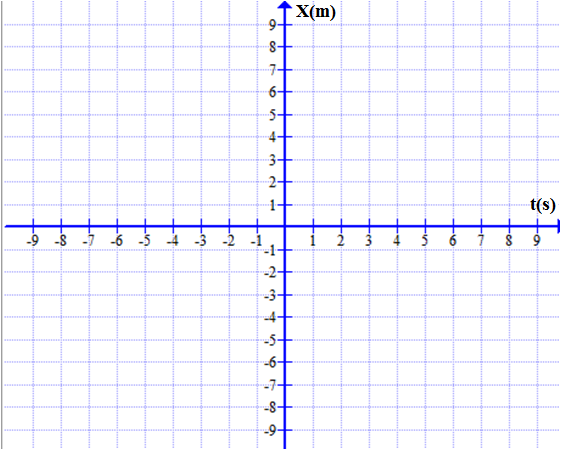 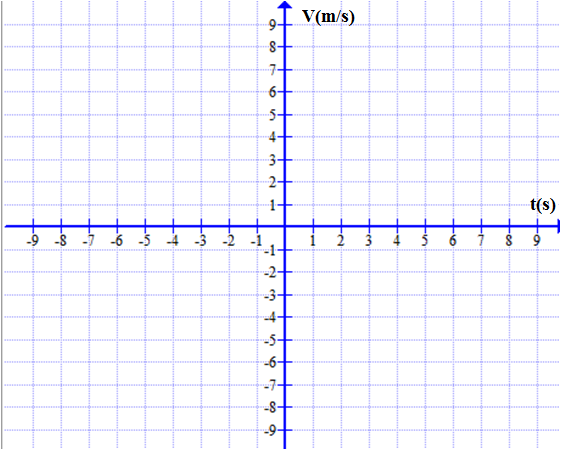 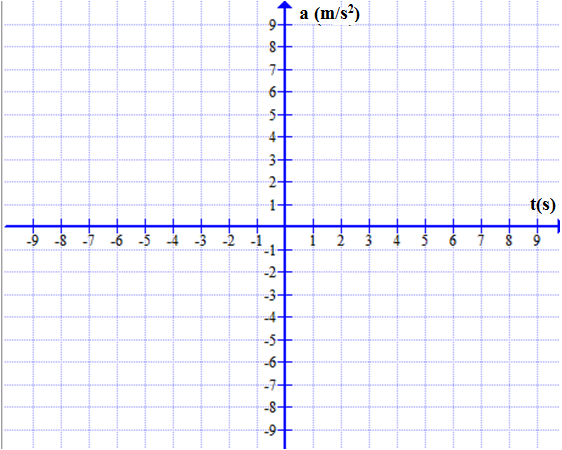 Grafik Dönüşümleri
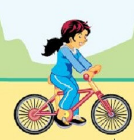 Durmakta olan bir bisikletli 1 m/s2 sabit ivme ile doğuya doğru hareket etmektedir. 3. saniyede yorulur ve hızını sabitleyerek hareketini sürdürür. 6. saniyede durmaya karar verir ve 2 m/s2 sabit ivme ile yavaşlayarak durur. Hareketlinin hareketi süresince konum-zaman, hız-zaman ve ivme-zaman grafiklerini çiziniz.
Önceki Dersin Özeti
 Siz Yarışsaydınız? 
 Konum, Hız, İvme: Hatırlatma 
Bir Boyutta Sabit İvmeli Hareket
Havasız Ortamda Serbest Düşme
 Konum-Zaman, Hız- Zaman, İvme- Zaman Grafikleri
 Grafiğe Göre Hareket Edelim 
 Hareket Denklemleri 
 Siz Yarışsaydınız? 
Günün Özeti
Soru Çözümü
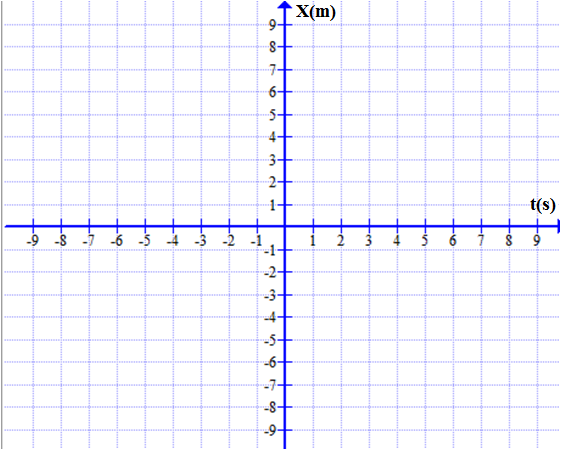 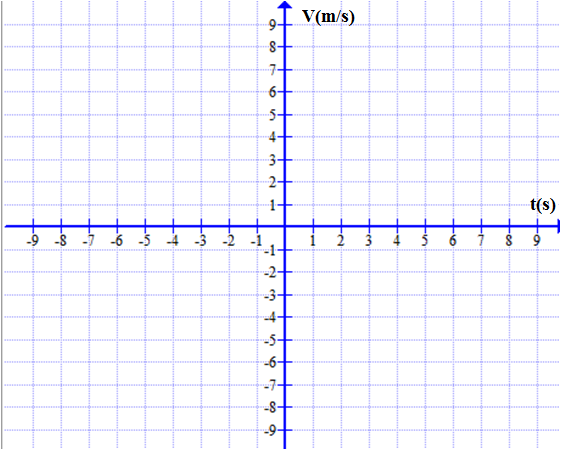 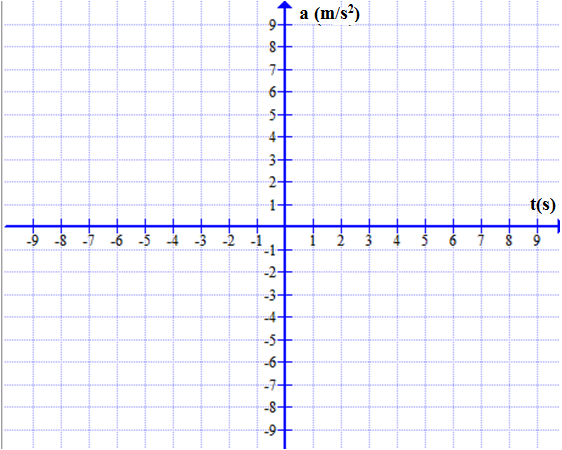 Etkinlik: Hareketin Grafiğini Çizelim
Önceki Dersin Özeti
 Siz Yarışsaydınız? 
 Konum, Hız, İvme: Hatırlatma 
Bir Boyutta Sabit İvmeli Hareket
Havasız Ortamda Serbest Düşme
 Konum-Zaman, Hız- Zaman, İvme- Zaman Grafikleri
 Grafiğe Göre Hareket Edelim 
 Hareket Denklemleri 
 Siz Yarışsaydınız? 
Günün Özeti
Soru Çözümü
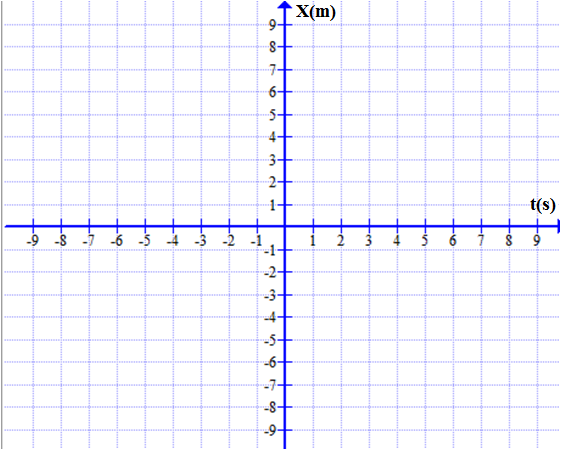 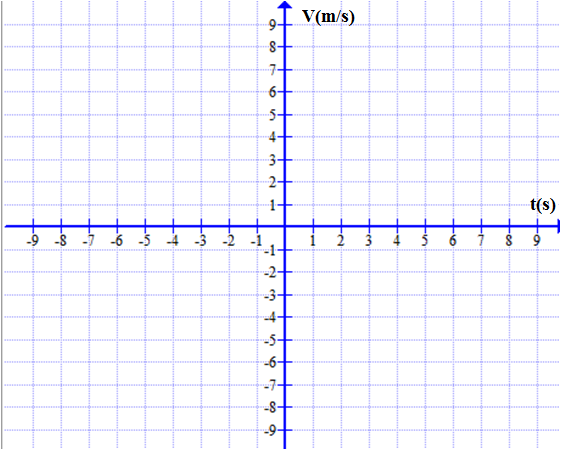 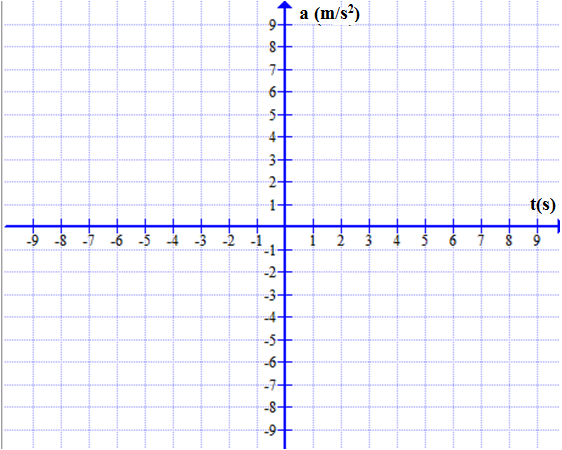 Etkinlik: Grafiğe Göre Hareket Edelim
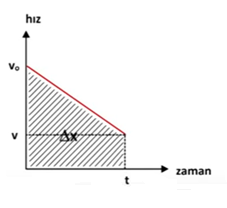 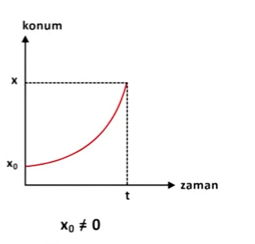 Önceki Dersin Özeti
 Siz Yarışsaydınız? 
 Konum, Hız, İvme: Hatırlatma 
Bir Boyutta Sabit İvmeli Hareket
Havasız Ortamda Serbest Düşme
 Konum-Zaman, Hız- Zaman, İvme- Zaman Grafikleri
 Grafiğe Göre Hareket Edelim 
 Hareket Denklemleri 
 Siz Yarışsaydınız? 
Günün Özeti
Soru Çözümü
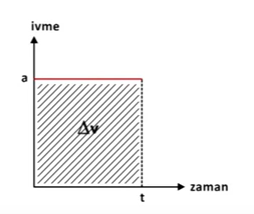 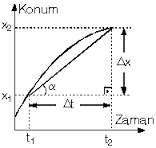 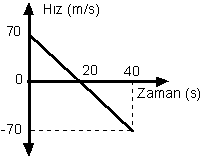 Hareket Denklemleri
Önceki Dersin Özeti
 Siz Yarışsaydınız? 
 Konum, Hız, İvme: Hatırlatma 
Bir Boyutta Sabit İvmeli Hareket
Havasız Ortamda Serbest Düşme
 Konum-Zaman, Hız- Zaman, İvme- Zaman Grafikleri
 Grafiğe Göre Hareket Edelim 
 Hareket Denklemleri 
 Siz Yarışsaydınız? 
Günün Özeti
Soru Çözümü
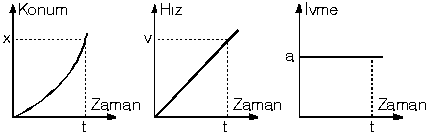 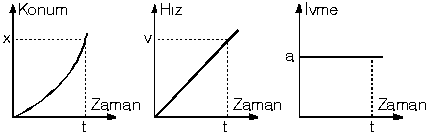 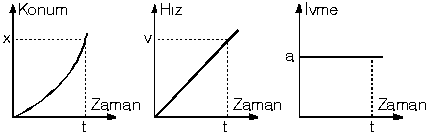 Hareket Denklemleri
Önceki Dersin Özeti
 Siz Yarışsaydınız? 
 Konum, Hız, İvme: Hatırlatma 
Bir Boyutta Sabit İvmeli Hareket
Havasız Ortamda Serbest Düşme
 Konum-Zaman, Hız- Zaman, İvme- Zaman Grafikleri
 Grafiğe Göre Hareket Edelim 
 Hareket Denklemleri 
 Siz Yarışsaydınız? 
Günün Özeti
Soru Çözümü
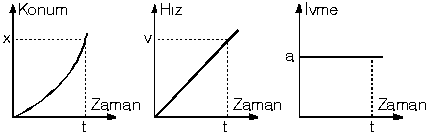 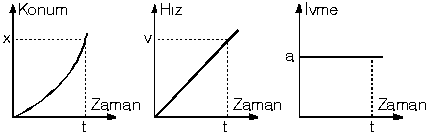 P0 = P + K
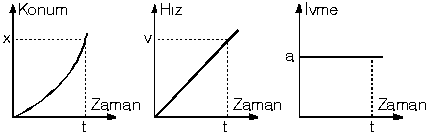 Hareket Denklemleri
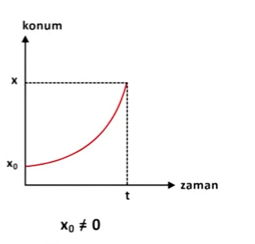 Önceki Dersin Özeti
 Siz Yarışsaydınız? 
 Konum, Hız, İvme: Hatırlatma 
Bir Boyutta Sabit İvmeli Hareket
Havasız Ortamda Serbest Düşme
 Konum-Zaman, Hız- Zaman, İvme- Zaman Grafikleri
 Grafiğe Göre Hareket Edelim 
 Hareket Denklemleri 
 Siz Yarışsaydınız? 
Günün Özeti
Soru Çözümü
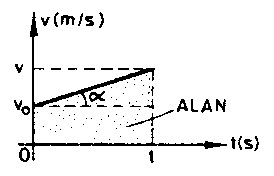 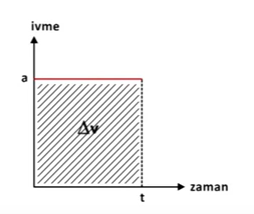 Hareket Denklemleri
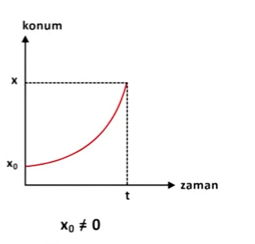 Önceki Dersin Özeti
 Siz Yarışsaydınız? 
 Konum, Hız, İvme: Hatırlatma 
Bir Boyutta Sabit İvmeli Hareket
Havasız Ortamda Serbest Düşme
 Konum-Zaman, Hız- Zaman, İvme- Zaman Grafikleri
 Grafiğe Göre Hareket Edelim 
 Hareket Denklemleri 
 Siz Yarışsaydınız? 
Günün Özeti
Soru Çözümü
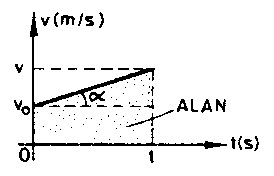 E0 = E
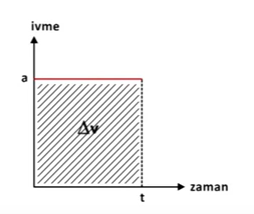 P0 + K0 = P + K
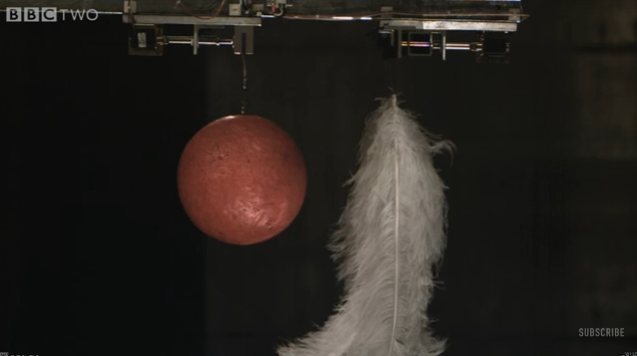 Önceki Dersin Özeti
 Siz Yarışsaydınız? 
 Konum, Hız, İvme: Hatırlatma 
Bir Boyutta Sabit İvmeli Hareket
Havasız Ortamda Serbest Düşme
 Konum-Zaman, Hız- Zaman, İvme- Zaman Grafikleri
 Grafiğe Göre Hareket Edelim 
 Hareket Denklemleri 
 Siz Yarışsaydınız? 
Günün Özeti
Soru Çözümü
https://www.youtube.com/watch?v=E43-CfukEgs
Siz Yarışsaydınız?
Önceki Dersin Özeti
 Siz Yarışsaydınız? 
 Konum, Hız, İvme: Hatırlatma 
Bir Boyutta Sabit İvmeli Hareket
Havasız Ortamda Serbest Düşme
 Konum-Zaman, Hız- Zaman, İvme- Zaman Grafikleri
 Grafiğe Göre Hareket Edelim 
 Hareket Denklemleri 
 Siz Yarışsaydınız? 
Günün Özeti
Soru Çözümü
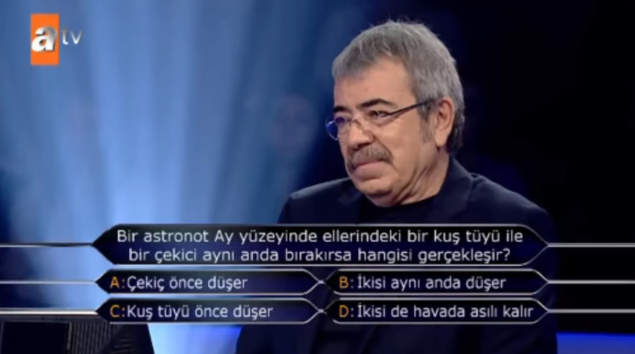 https://www.youtube.com/watch?v=3UMkZ8ukwf8
39.30 – 40.42 arası
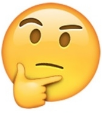 Düşünelim 





Hız sıfır iken ivme farklı bir değer alabilir mi? 

İki cisimden önde olan daha mı hızlıdır? 

İvme ve hız farklı yönde olabilir mi? 

Boşlukta yer çekimi ivmesi var mıdır? 

Yer çekimi kuvveti sadece düşen cisimlere mi etki eder?
Önceki Dersin Özeti
 Siz Yarışsaydınız? 
 Konum, Hız, İvme: Hatırlatma 
Bir Boyutta Sabit İvmeli Hareket
Havasız Ortamda Serbest Düşme
 Konum-Zaman, Hız- Zaman, İvme- Zaman Grafikleri
 Grafiğe Göre Hareket Edelim 
 Hareket Denklemleri 
 Siz Yarışsaydınız? 
Günün Özeti
Soru Çözümü
Günün Özeti
Önceki Dersin Özeti
 Siz Yarışsaydınız? 
 Konum, Hız, İvme: Hatırlatma 
Bir Boyutta Sabit İvmeli Hareket
Havasız Ortamda Serbest Düşme
 Konum-Zaman, Hız- Zaman, İvme- Zaman Grafikleri
 Grafiğe Göre Hareket Edelim 
 Hareket Denklemleri 
 Siz Yarışsaydınız? 
Günün Özeti
Soru Çözümü
Konum, Hız, İvme: Hatırlatma 
 Bir Boyutta Sabit İvmeli Hareket 
 Havasız Ortamda Serbest Düşme 
 Konum-Zaman, Hız- Zaman, İvme- Zaman Grafikleri
 Grafiğe Göre Hareket Edelim 
 Hareket Denklemleri
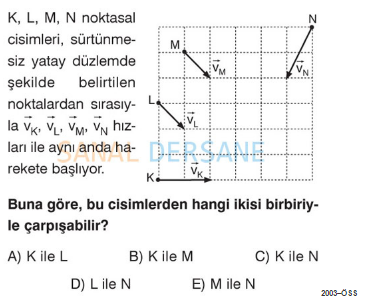 Önceki Dersin Özeti
 Siz Yarışsaydınız? 
 Konum, Hız, İvme: Hatırlatma 
Bir Boyutta Sabit İvmeli Hareket
Havasız Ortamda Serbest Düşme
 Konum-Zaman, Hız- Zaman, İvme- Zaman Grafikleri
 Grafiğe Göre Hareket Edelim 
 Hareket Denklemleri 
 Siz Yarışsaydınız? 
Günün Özeti
Soru Çözümü
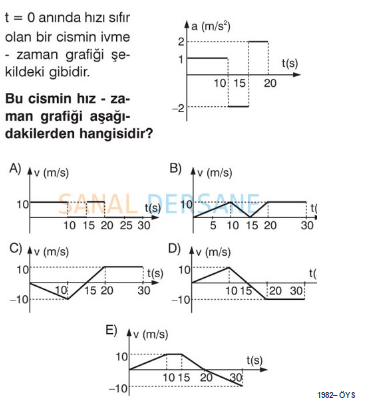 Önceki Dersin Özeti
 Siz Yarışsaydınız? 
 Konum, Hız, İvme: Hatırlatma 
Bir Boyutta Sabit İvmeli Hareket
Havasız Ortamda Serbest Düşme
 Konum-Zaman, Hız- Zaman, İvme- Zaman Grafikleri
 Grafiğe Göre Hareket Edelim 
 Hareket Denklemleri 
 Siz Yarışsaydınız? 
Günün Özeti
Soru Çözümü
Önceki Dersin Özeti
 Siz Yarışsaydınız? 
 Konum, Hız, İvme: Hatırlatma 
Bir Boyutta Sabit İvmeli Hareket
Havasız Ortamda Serbest Düşme
 Konum-Zaman, Hız- Zaman, İvme- Zaman Grafikleri
 Grafiğe Göre Hareket Edelim 
 Hareket Denklemleri 
 Siz Yarışsaydınız? 
Günün Özeti
Soru Çözümü
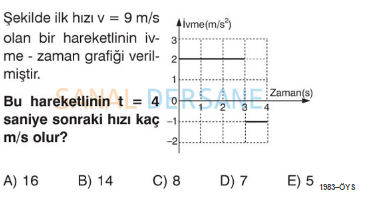 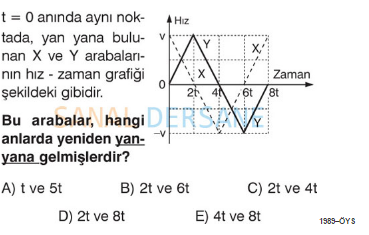 Önceki Dersin Özeti
 Siz Yarışsaydınız? 
 Konum, Hız, İvme: Hatırlatma 
Bir Boyutta Sabit İvmeli Hareket
Havasız Ortamda Serbest Düşme
 Konum-Zaman, Hız- Zaman, İvme- Zaman Grafikleri
 Grafiğe Göre Hareket Edelim 
 Hareket Denklemleri 
 Siz Yarışsaydınız? 
Günün Özeti
Soru Çözümü
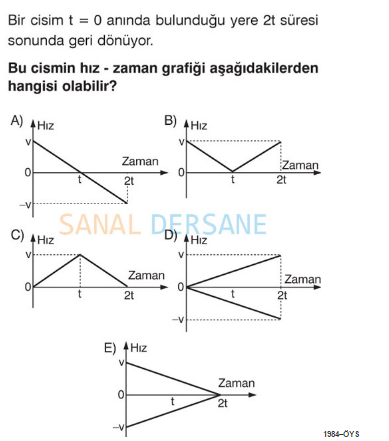 Önceki Dersin Özeti
 Siz Yarışsaydınız? 
 Konum, Hız, İvme: Hatırlatma 
Bir Boyutta Sabit İvmeli Hareket
Havasız Ortamda Serbest Düşme
 Konum-Zaman, Hız- Zaman, İvme- Zaman Grafikleri
 Grafiğe Göre Hareket Edelim 
 Hareket Denklemleri 
 Siz Yarışsaydınız? 
Günün Özeti
Soru Çözümü
Önceki Dersin Özeti
 Siz Yarışsaydınız? 
 Konum, Hız, İvme: Hatırlatma 
Bir Boyutta Sabit İvmeli Hareket
Havasız Ortamda Serbest Düşme
 Konum-Zaman, Hız- Zaman, İvme- Zaman Grafikleri
 Grafiğe Göre Hareket Edelim 
 Hareket Denklemleri 
 Siz Yarışsaydınız? 
Günün Özeti
Soru Çözümü
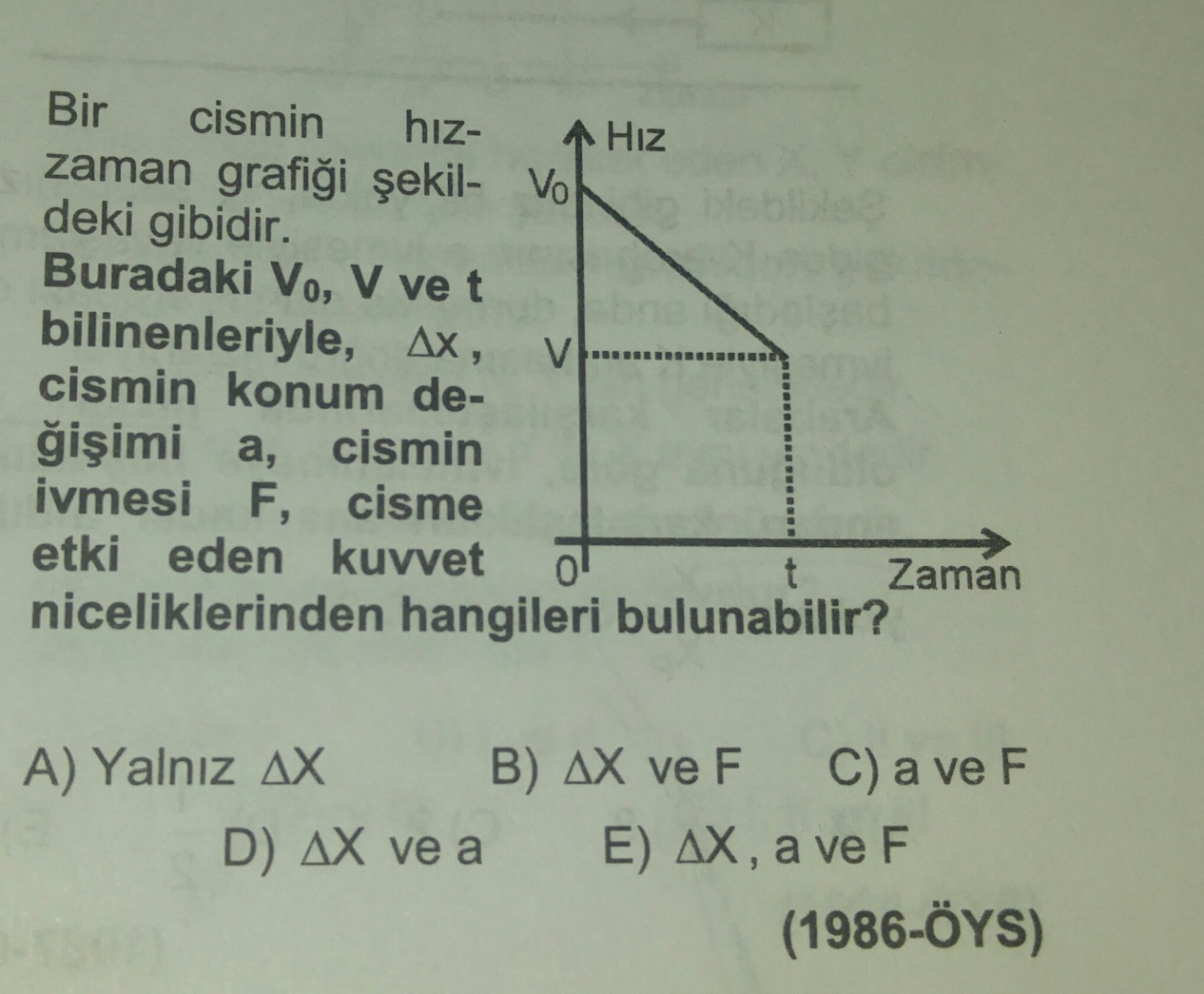 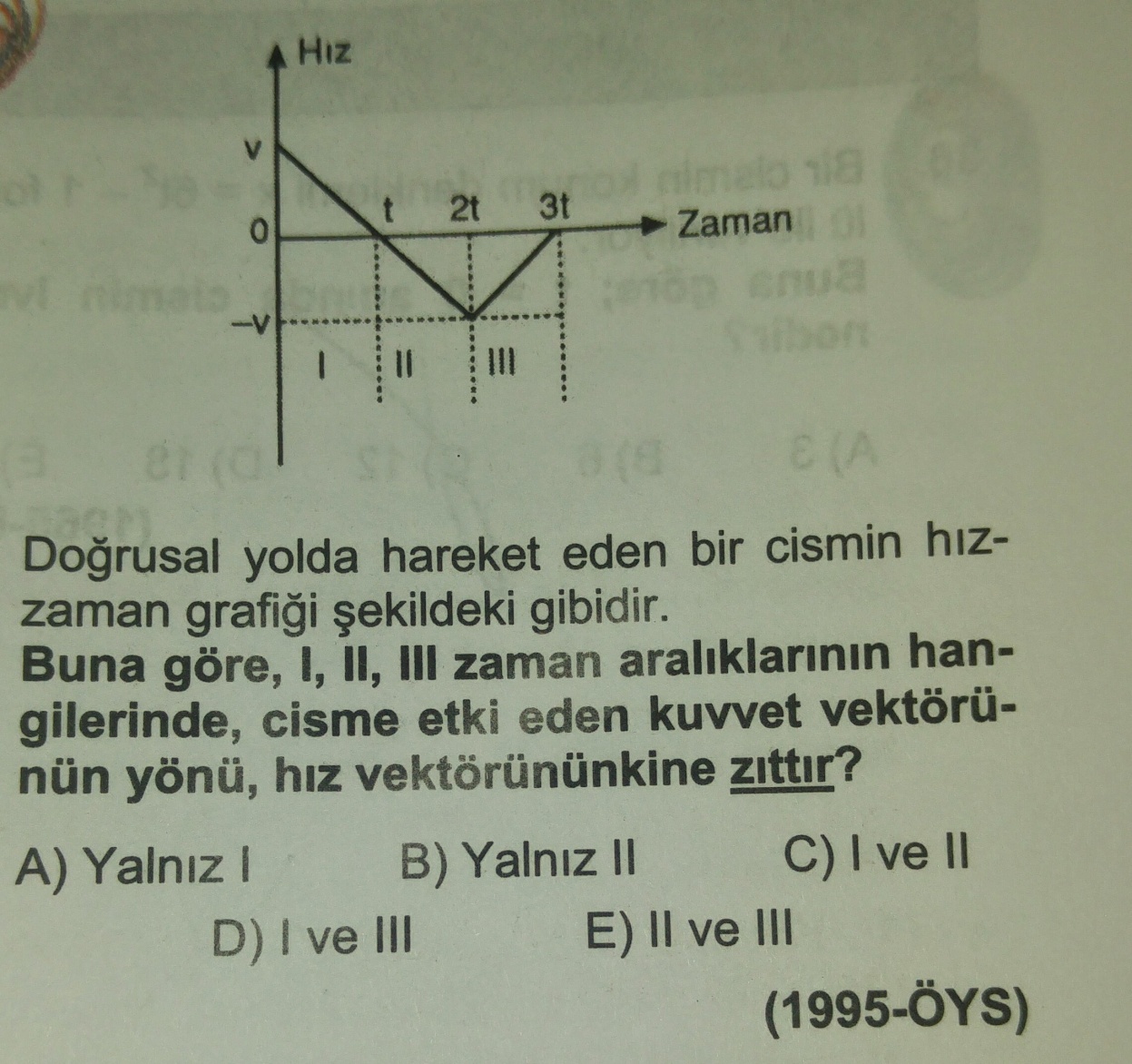 Önceki Dersin Özeti
 Siz Yarışsaydınız? 
 Konum, Hız, İvme: Hatırlatma 
Bir Boyutta Sabit İvmeli Hareket
Havasız Ortamda Serbest Düşme
 Konum-Zaman, Hız- Zaman, İvme- Zaman Grafikleri
 Grafiğe Göre Hareket Edelim 
 Hareket Denklemleri 
 Siz Yarışsaydınız? 
Günün Özeti
Soru Çözümü
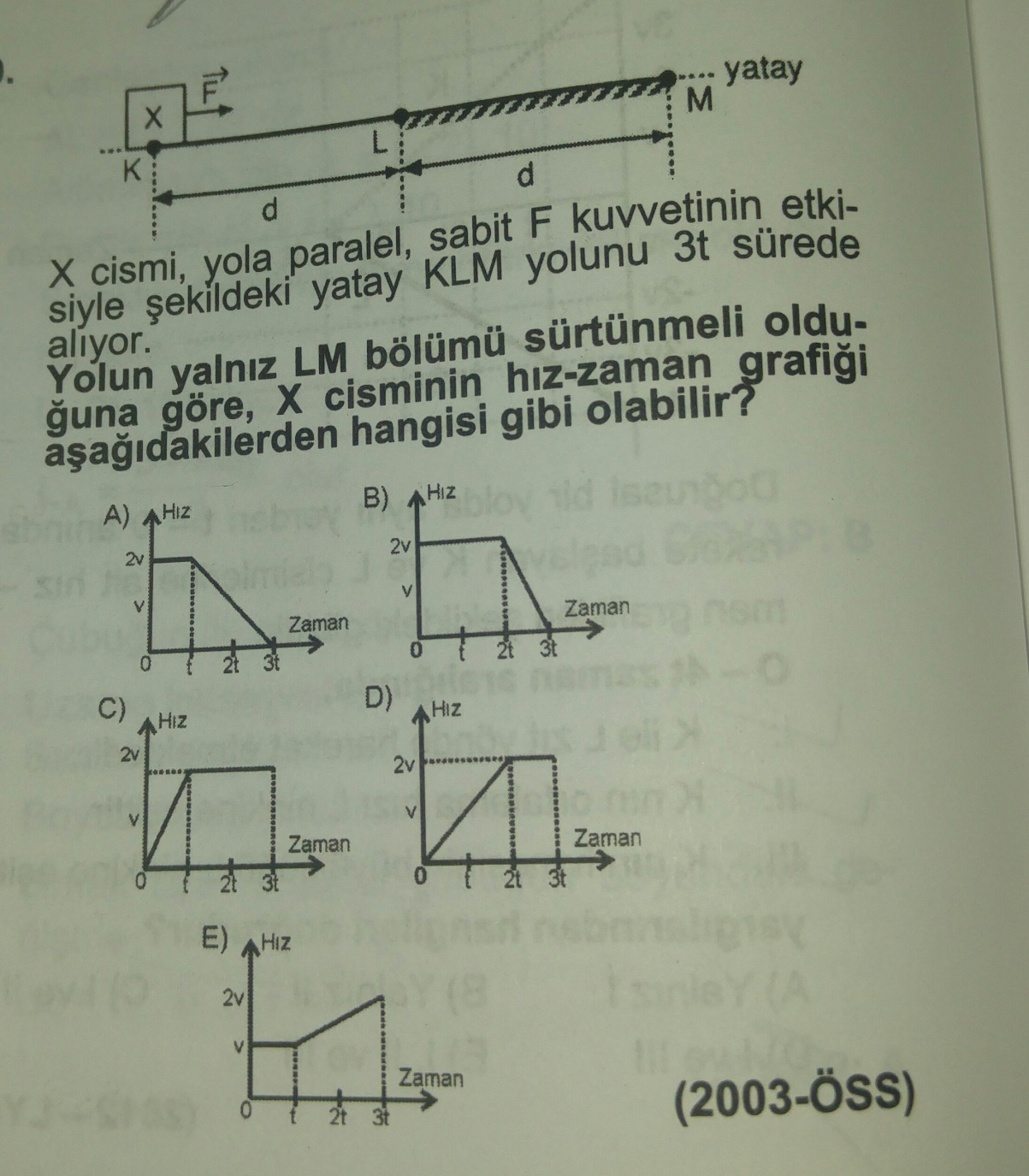 Önceki Dersin Özeti
 Siz Yarışsaydınız? 
 Konum, Hız, İvme: Hatırlatma 
Bir Boyutta Sabit İvmeli Hareket
Havasız Ortamda Serbest Düşme
 Konum-Zaman, Hız- Zaman, İvme- Zaman Grafikleri
 Grafiğe Göre Hareket Edelim 
 Hareket Denklemleri 
 Siz Yarışsaydınız? 
Günün Özeti
Soru Çözümü
Önceki Dersin Özeti
 Siz Yarışsaydınız? 
 Konum, Hız, İvme: Hatırlatma 
Bir Boyutta Sabit İvmeli Hareket
Havasız Ortamda Serbest Düşme
 Konum-Zaman, Hız- Zaman, İvme- Zaman Grafikleri
 Grafiğe Göre Hareket Edelim 
 Hareket Denklemleri 
 Siz Yarışsaydınız? 
Günün Özeti
Soru Çözümü
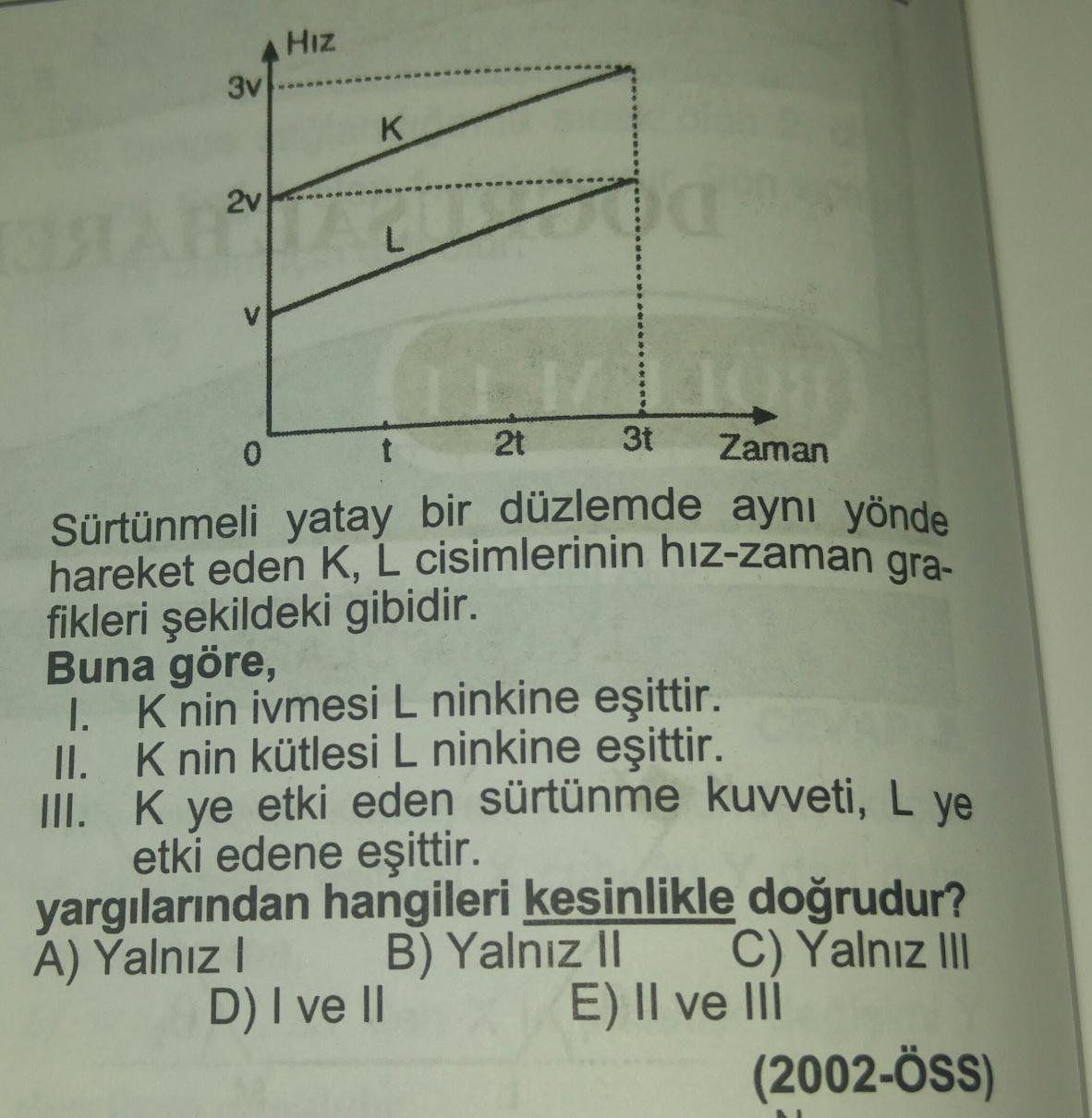 Kazanımlar: Öğrendik mi?
11.1.4.1. Bir boyutta sabit ivmeli hareketi analiz eder. 
a) Hareket denklemleri verilir. 

b) Öğrencilerin sabit ivmeli hareket ile ilgili konum-zaman, hız-zaman ve ivme-zaman grafiklerini çizmeleri, yorumlamaları ve grafikler arasında dönüşüm yapmaları sağlanır. 

11.1.4.2. Bir boyutta sabit ivmeli hareket ile ilgili hesaplamalar yapar. 
11.1.4.3. Hava direncinin ihmal edildiği ortamda düşen cisimlerin hareketlerini analiz eder. 

İlk hızsız bırakılan cisimler için hareket denklemleri, konum-zaman, hız-zaman ve ivme-zaman grafikleri verilerek matematiksel hesaplamalar yapılması sağlanır.
Önümüzdeki Hafta:  
Bir Boyutta Sabit İvmeli Hareket
11.1.4.4. Düşen cisimlere etki eden hava direnç kuvvetinin bağlı olduğu değişkenleri analiz eder. 
Öğrencilerin değişkenleri deney yaparak veya simülasyonlar kullanarak belirlemeleri sağlanır. 

11.1.4.5. Limit hız kavramını açıklar. 
a) Limit hız kavramı günlük hayattan örneklerle (yağmur damlalarının canımızı acıtmaması vb.) açıklanır. 
b) Limit hızın matematiksel modeli verilir. Matematiksel hesaplamalara girilmez. 

11.1.4.6. Düşey doğrultuda ilk hızı olan ve sabit ivmeli hareket yapan cisimlerin hareketlerini analiz eder. 
Düşey doğrultuda (yukarıdan aşağıya ve aşağıdan yukarıya) atış hareket denklemleri, konum-zaman, hız-zaman ve ivme-zaman grafikleri verilerek matematiksel hesaplamalar yapılması sağlanır.